TEXplorer: Keyword-based Object Search and Exploration in Multidimensional Text Databases
Date: 2012/05/14
Source: Bo Zhao et. al (CIKM’11)
Speaker: Chiang,guang-ting
Advisor: Dr. Koh. Jia-ling
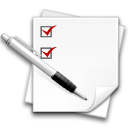 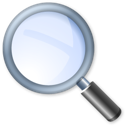 2012/5/27
1
Index
Introduction
Tasks of TEXplorer
Significance of A Dimension
Ranking Algorithms
Experiment 
Conclusions
2012/5/27
2
Introduction
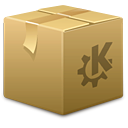 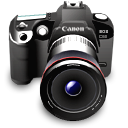 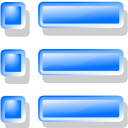 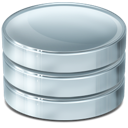 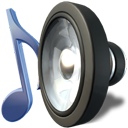 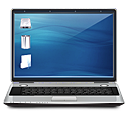 Multi-dimensional text database
2012/5/27
3
[Speaker Notes: 由於網路快速發展，現於網路上存在大量的資料，而有許多資料是具有豐富的結構化屬性，像產品評論…]
Introduction
attribute
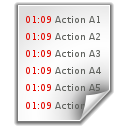 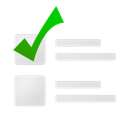 Not helpful
TEXplorer
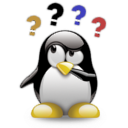 2012/5/27
4
[Speaker Notes: 對於這種類型的資料，現在較流行的搜尋方法是讓使用者藉由選擇某”維度”來進行相關性的排名，並回傳結果給使用者但有時並不是太有幫助]
Tasks of TEXplorer
TEXplorer 
Integrating keyword-based ranking and OLAP exploration.
TEXplorer System
Top-1 Dimension: Person
Healthcare
Reform
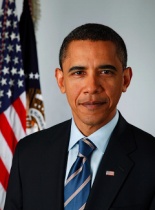 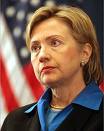 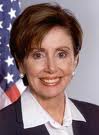 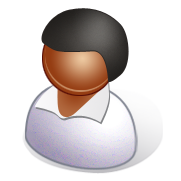 Top-2 Dimension: Org
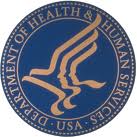 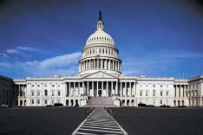 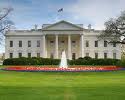 Top-3 Dimension: Time
2010
2008
2004
2012/5/27
5
[Speaker Notes: 藉由選擇某維度的屬性直，分析落在此維度值的文件，對其他屬性計算與查詢字相關的前k高的屬性值]
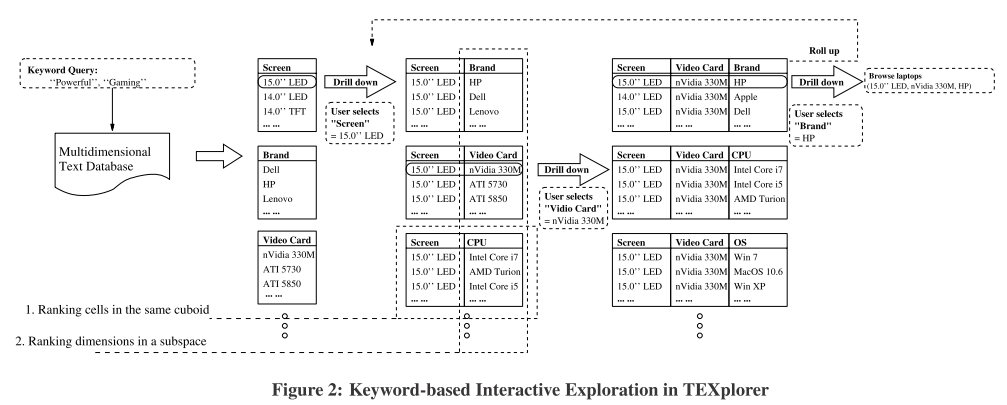 2012/5/27
6
[Speaker Notes: 系統實例]
Tasks of TEXplorer
Ranking dimensions for drilling down
Ranking values in the same dimension
2012/5/27
7
[Speaker Notes: 系統主要工作]
Significance of A Dimension
doc
(q,cell’s doc)
TEXplorer System
(q,cell)
Top-1 Dimension: Person
Healthcare
Reform
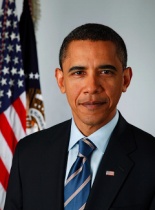 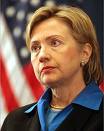 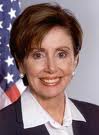 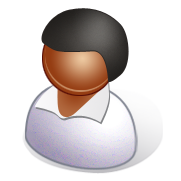 Top-2 Dimension: Org
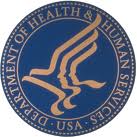 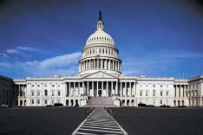 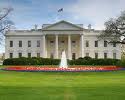 Top-3 Dimension: Time
2010
2008
2004
2012/5/27
8
[Speaker Notes: 考慮兩個feature
在同一維度底下
1.屬性質跟查詢字的關係
2.此屬性質所屬的文件與查詢字的關係]
Significance of A Dimension
Cell variance
how much the relevance of each of C’s Ai-children deviates from the relevance of C
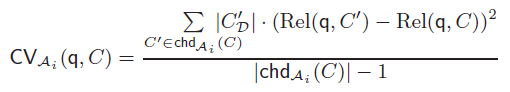 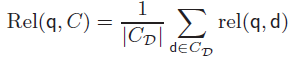 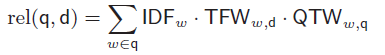 2012/5/27
9
q=“game”, “playing”
C= “16’0 LED”
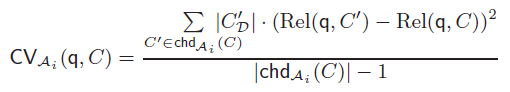 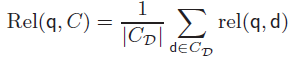 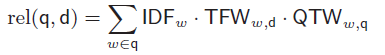 2012/5/27
10
Significance of A Dimension
Document variance
how much the relevance of each document in C deviates from the relevance of the Ai-child of C which contains that document.
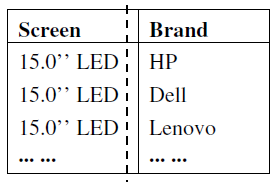 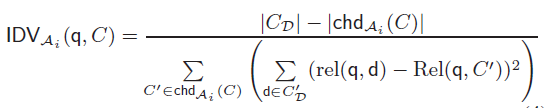 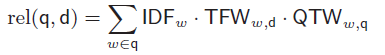 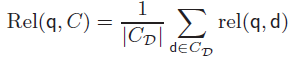 2012/5/27
11
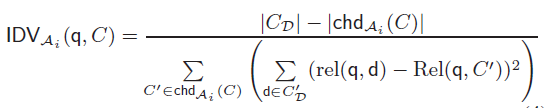 q=“game playing”
C= “16’0 LED”
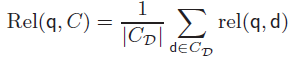 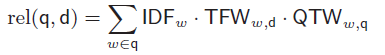 2012/5/27
12
Significance of A Dimension
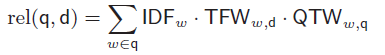 1
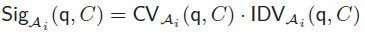 doc
TEXplorer System
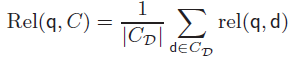 Top-1 Dimension: Person
Healthcare
Reform
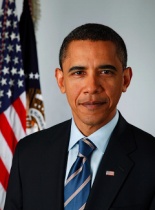 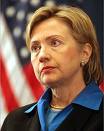 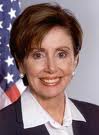 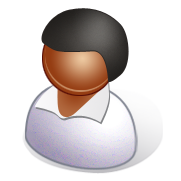 Top-2 Dimension: Org
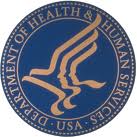 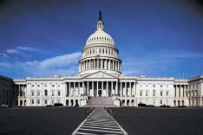 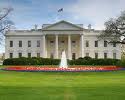 Top-3 Dimension: Time
2010
2008
2004
2012/5/27
13
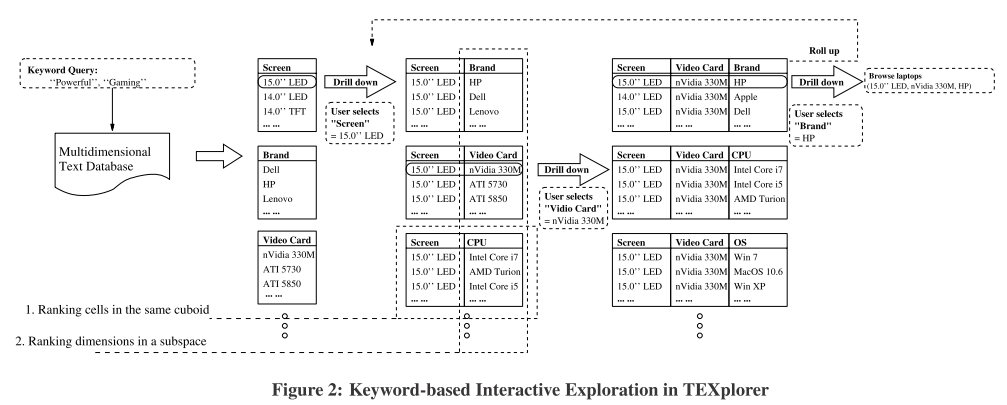 2012/5/27
14
[Speaker Notes: 針對具有豐富結構化屬性的文件資料庫進行關鍵字的查詢，跟一般查詢不同的是他回傳的不是依相關度排序的文件，而是提供一瀏覽介面提供與查詢字相關的維度資訊及資料細節來幫助使用者搜尋有興趣的資料。

屬性的排名是依照查詢字與各屬性的相關度決定，屬性相關度衡量的基準有二: 一是考慮查詢字與此屬性的屬性值的相關度，另一則是分布在此屬性值底下的文件與查詢字的相關程度]
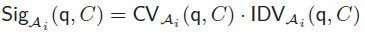 Ranking Algorithms
MultiAccess Algorithm
q=“game” , “playing”
2012/5/27
15
Ranking Algorithms
MultiAccess Algorithm
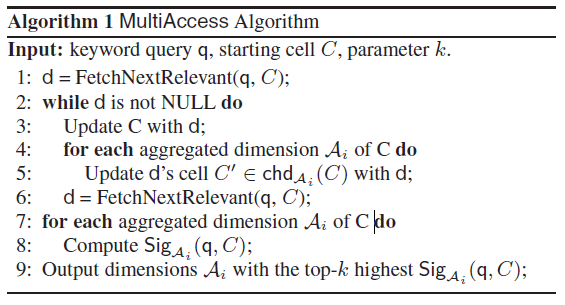 2012/5/27
16
Ranking Algorithms
OneAccess Algorithm
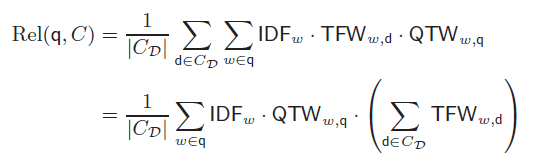 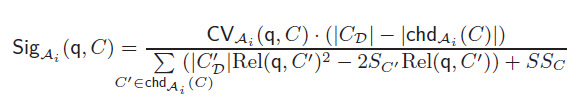 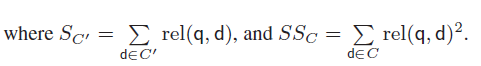 2012/5/27
17
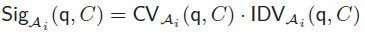 Ranking Algorithms
OneAccess Algorithm
q=“game” , “playing”
2012/5/27
18
Ranking Algorithms
OneAccess Algorithm
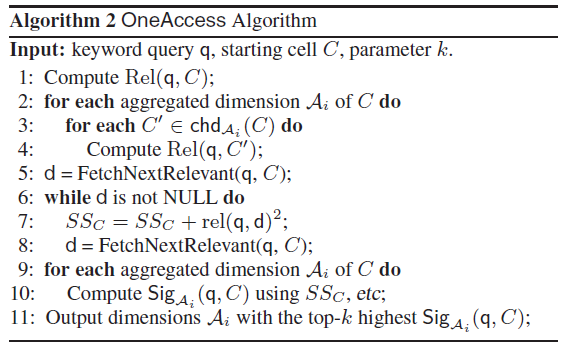 2012/5/27
19
Ranking Algorithms
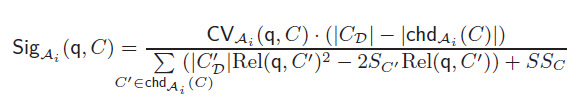 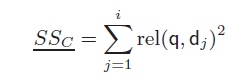 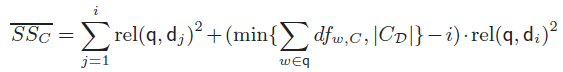 2012/5/27
20
For each ordered documents(by relevance)(d4>d5>d1>d2>d3)
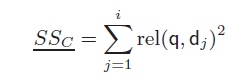 Upper bound Sig
Upper bound List
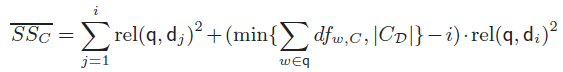 Lower bound Sig
Lower bound List
≥
2012/5/27
21
q=“game” , “playing”
Screen:
rel: d4>d5>d1>d2>d3
Top-2 attribute
d4
d5
d4
d5
d4
d5
2012/5/27
22
Ranking Algorithms
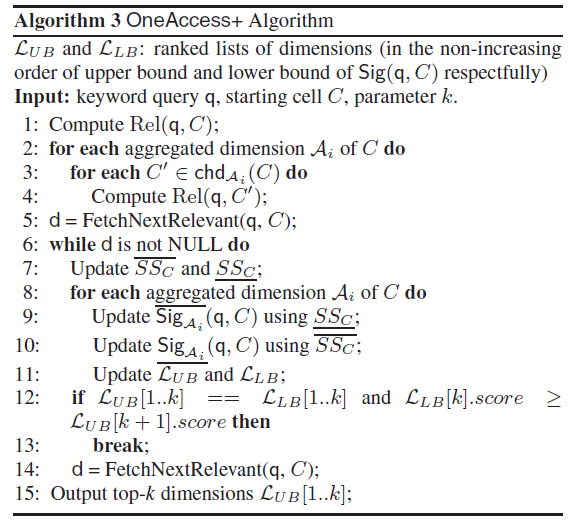 OneAccess+ Algorithm
2012/5/27
23
Ranking Algorithms
OneAccess++ Algorithm
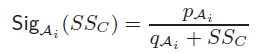 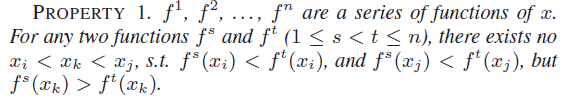 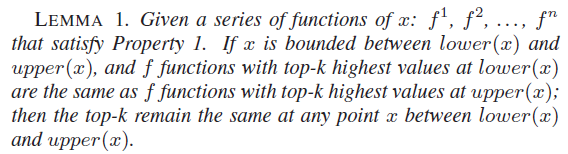 2012/5/27
24
Ranking Algorithms
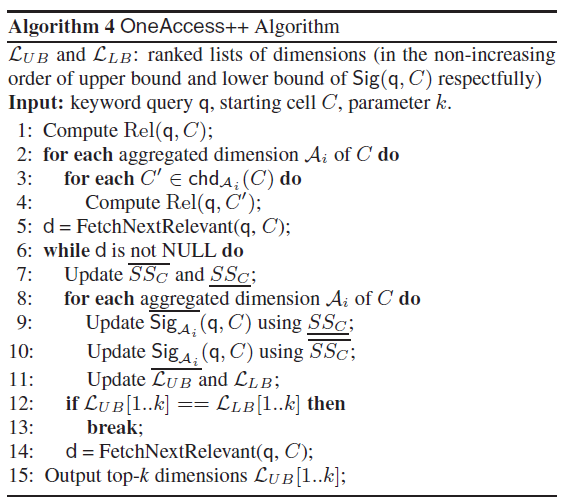 OneAccess++ Algorithm
2012/5/27
25
Ranking Algorithms
2012/5/27
26
Experiment
Analyse the performance of our proposed algorithms.(Effectiveness)
Verify the effectiveness of our ranking mechanisms.(Efﬁciency)
2012/5/27
27
Experiment
Dataset
Customer reviews for laptops from Google Products.
The dataset has 26,418 reviews, 920 laptops.
11 dimensions:
Audio Card, Battery Run Time, Brand, Screen Type, Color, Weight, Operating System, CPU, Hard Drive, Main Memory and Video Card.
2012/5/27
28
Experiment
Effectiveness
Compare our signiﬁcance measure with the dimension ranking functions in two recent faceted search systems.
Indg(indistinguishable)
targets on building decision trees with minimum height on the tuples, so that users’ efforts to reach each individual tuple can be minimized.
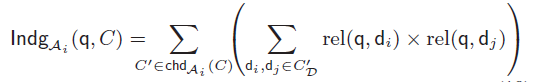 2012/5/27
29
Experiment
Intr(interestingness)
estimates the probability of the query results using a hypergeometric distribution.







A smaller p-value indicates it is less likely to get the results by chance, and therefore the cell C  is more interesting.
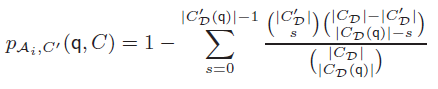 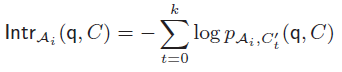 2012/5/27
30
Experiment
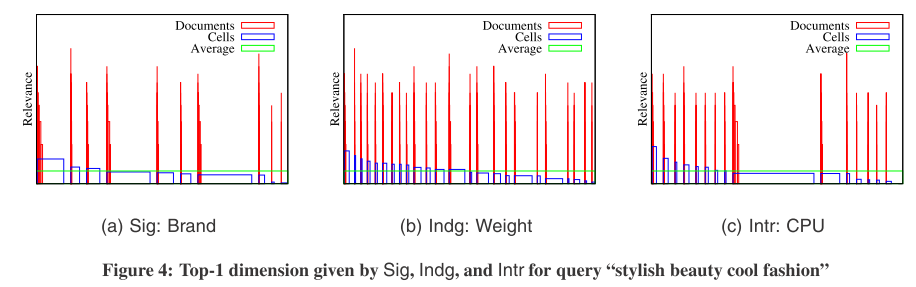 2012/5/27
31
Experiment
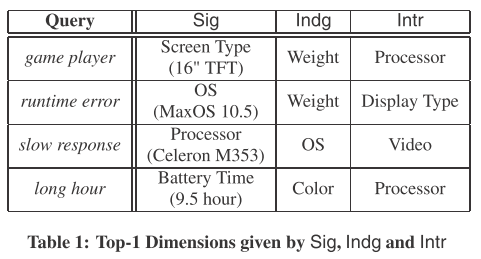 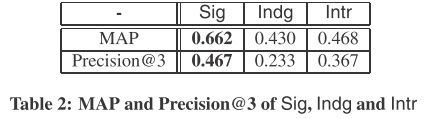 2012/5/27
32
Experiment
Efﬁciency
Efﬁciency vs. Number of Documents
issue 10 queries of length 3
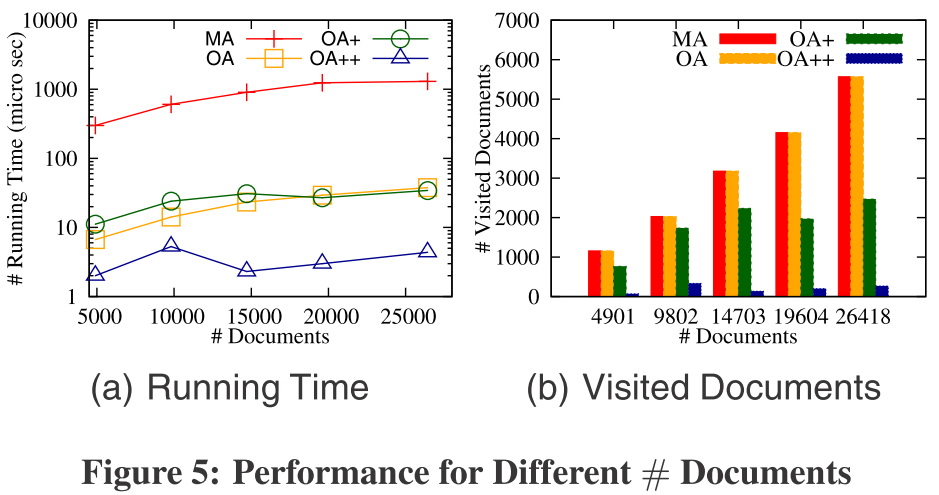 2012/5/27
33
Experiment
Efﬁciency
Efﬁciency vs. Top-k
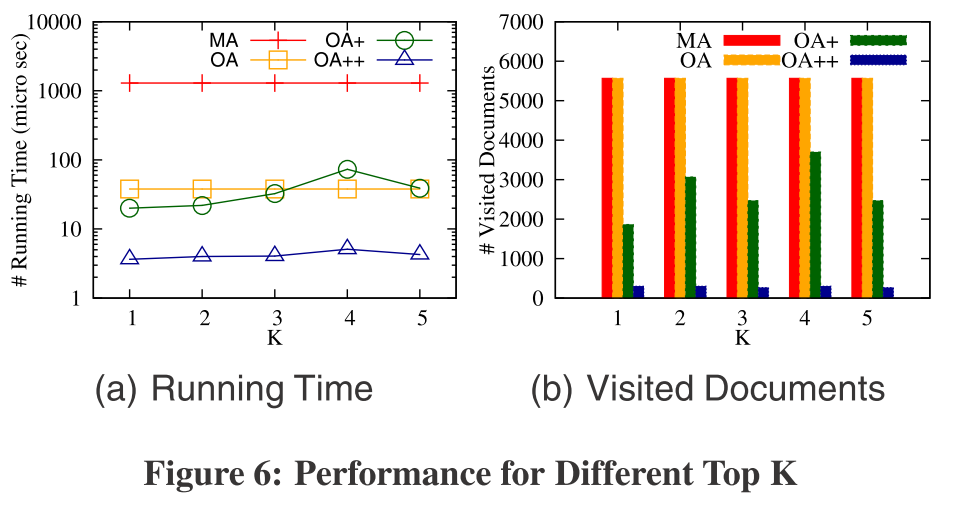 2012/5/27
34
Conclusions
Propose a novel system TEXplorer that allows users to perform keyword search and OLAP-style aggregation and exploration of the objects in a text cube built on a multidimensional text database. 
A novel signiﬁcance measure is proposed to rank dimensions. Top relevant objects/cells in each dimension subspace are also ranked for users to select.  
We develop top-k algorithms and materialization strategies to accelerate the ranking.  
Extensive experimental studies verify the scalability of our methods and the effectiveness  of our proposed signiﬁcance measure.
2012/5/27
35
Thanks for your listening
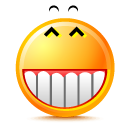 2012/5/27
36
Supplement
2012/5/27
37
Precision
舉個例子：假設現在資料庫中有10000筆資料，和美食有關的文章有500篇。
使用者在輸入美食的關鍵字後，回傳的文章有4000篇，其中有400篇是和美食有關的。

Precision = 400 / 4000 = 10%
Recall = 400 / 500 = 80%
2012/5/27
38